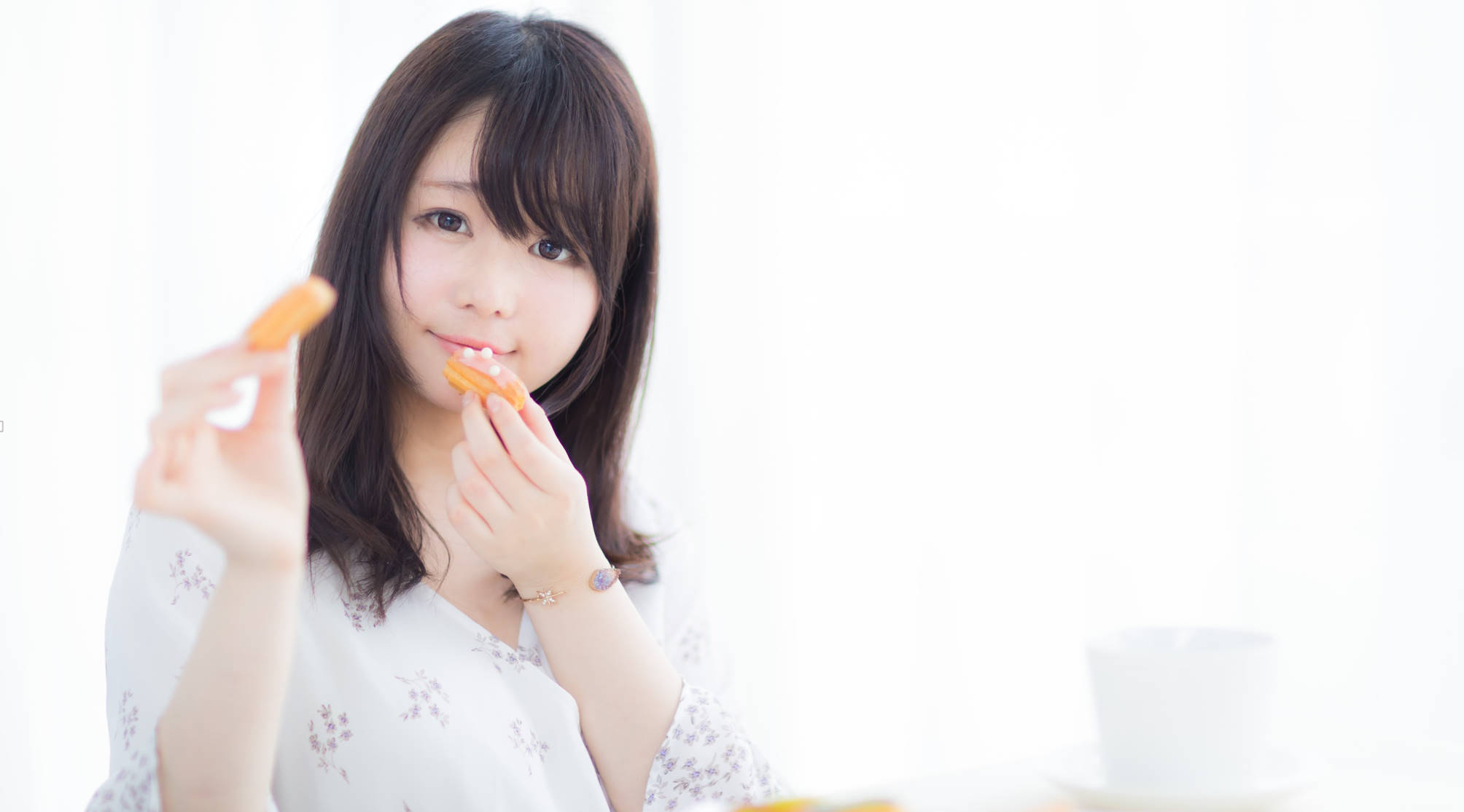 売上達成率
第1位
表彰 花子